كلية العلوم و التكنولوجيا
كلية العلوم و التكنولوجيا
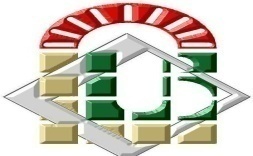 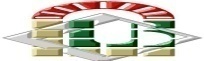 جامعة محمد خيضر بسكرة
جامعة محمد خيضر بسكرة
République Algérienne Démocratique et Populaire
Ministère De L’enseignement Supérieur Et de La Recherche Scientifique

Université de BISKRA 
Département de Génie Civil et Hydraulique
MATIERE
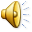 CONSTRUCTION METALLIQUE (CM2)
 (3LMDGC)  TD
CHARGEE DU MODULE: CHADLI MOUNIRA
2019/2020
TD LES ASSEMBLAGES
Série: CHAPITRE 1 :LES ASSEMBLAGES HR
TD LE 19/04/2020
 
EXERCICE 4:
Considérons la configuration (a) d’assemblage d’une cornière L50×50×5 sur un gousset d’épaisseur 8mm ; des boulons ordinaires classe 8.8 avec un diamètre Ø14 acier S235, section brute Ab=478mm2 , 
1/Déterminer le nombre des boulons. 
Considérons la même configuration (a) d’assemblage étudiée en 1 dans lequel les boulons ordinaires classe 8.8 sont remplacés par des boulons HR 10.9.
2/ Déterminer le nombre des boulons pour un coefficient de frottement µ=0.45 et Trou surdimensionné. ELU.
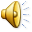 2
[Speaker Notes: Dans un premier temps je vais vous présenter le contexte dans lequel s’est effectué ce travail de recherche. 
-Au niveau mondial, 18% des émissions de gaz à effet de serres sont imputées à l’élevage seul. En France, 77% des émissions d’ammoniac qui est un gaz polluant responsable de l’acidification des sols et de l’eutrophisation des écosystèmes, sont issues de l’élevage. 
-Dans la chaîne alimentaire animale, 31% des émissions de GES sont issues des méthodes de gestion des fumiers. 
-Finalement, de part l’augmentation de la démographie humaine et de la demande en viande, ovo et lactoproduits, l’OCDE prévoit une augmentation importante de la production animale dans le futur. 
-Cette croissance de la filière animale engendre donc une augmentation du volumes des déjections à traiter ainsi que les émissions gazeuses polluantes liées à l’élevage. Il semble donc nécessaire d’améliorer les pratiques de gestion des effluents afin de minimiser l’impact de l’élevage sur l’environnement.]
TD LES ASSEMBLAGES
SOULUTION EXERCICE N04:
 
1/ Les boulons ordinaires  travaillent aux cisaillement, on a un  plan de cisaillement
 
Pour les classes de boulons 4.6, 5.6, 6.6, 8.8 la résistance d’un boulon est :
Fv.Rd= 0.6 m fub As/γMb  avec γMb=1.25
 
Fv.Rd= 0.6. 1. 800. 115/ 1.25= 44160 N
 
Nombre de boulons nécessaires pour l'assemblage:
   
 n= F/ Fv.Rd      
 
Calcul de l'effort de traction F:
σ = F/A ≤[σ]
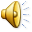 3
[Speaker Notes: Dans un premier temps je vais vous présenter le contexte dans lequel s’est effectué ce travail de recherche. 
-Au niveau mondial, 18% des émissions de gaz à effet de serres sont imputées à l’élevage seul. En France, 77% des émissions d’ammoniac qui est un gaz polluant responsable de l’acidification des sols et de l’eutrophisation des écosystèmes, sont issues de l’élevage. 
-Dans la chaîne alimentaire animale, 31% des émissions de GES sont issues des méthodes de gestion des fumiers. 
-Finalement, de part l’augmentation de la démographie humaine et de la demande en viande, ovo et lactoproduits, l’OCDE prévoit une augmentation importante de la production animale dans le futur. 
-Cette croissance de la filière animale engendre donc une augmentation du volumes des déjections à traiter ainsi que les émissions gazeuses polluantes liées à l’élevage. Il semble donc nécessaire d’améliorer les pratiques de gestion des effluents afin de minimiser l’impact de l’élevage sur l’environnement.]
TD LES ASSEMBLAGES
Donc F= A. [σ]= 478. 235= 112330N donc on a
112330/44160=  2.54 donc on prend n=3boulons
 
vérification de la pression diamétrale
Fb, Rd= 2,5.α.fu.d.t/ γMb
Fb,Rd= 2,5.1. 360.15.5/1.25= 54000N
 
Et on a 112.33/3= 37.44KN   < 54 KN (CV)
 
2/ La résistance de calcul au glissement d’un boulon précontraint HR (Haute Résistance) sera égale :
 
      Fs.Rd = ks m µ FpCd / γMs
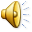 4
[Speaker Notes: Dans un premier temps je vais vous présenter le contexte dans lequel s’est effectué ce travail de recherche. 
-Au niveau mondial, 18% des émissions de gaz à effet de serres sont imputées à l’élevage seul. En France, 77% des émissions d’ammoniac qui est un gaz polluant responsable de l’acidification des sols et de l’eutrophisation des écosystèmes, sont issues de l’élevage. 
-Dans la chaîne alimentaire animale, 31% des émissions de GES sont issues des méthodes de gestion des fumiers. 
-Finalement, de part l’augmentation de la démographie humaine et de la demande en viande, ovo et lactoproduits, l’OCDE prévoit une augmentation importante de la production animale dans le futur. 
-Cette croissance de la filière animale engendre donc une augmentation du volumes des déjections à traiter ainsi que les émissions gazeuses polluantes liées à l’élevage. Il semble donc nécessaire d’améliorer les pratiques de gestion des effluents afin de minimiser l’impact de l’élevage sur l’environnement.]
TD LES ASSEMBLAGES
Avec :	ks	Coefficient de forme des trous
m	Nombre de surfaces d’adhérence
µ :Coefficient de frottement,  
Fp.Cd effort de précontrainte
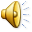 5
[Speaker Notes: -Parmi les pratiques de gestion, le compostage est un procédé intéressant de traitement des effluents. Il est définit par le ministère de l’environnement, du developpement durable des transports et du logement comme un procédé biologique […]
Ce procédé permet de réduire le volume de matière organique à épandre et donc de faciliter le transport des zones excédentaires en MO vers les zones déficitaires : les zones de culture.
-Le compostage est caractérisé par 4 phases liées à la cinétique de température interne. Après la mise en tas, appelé également andain de compostage, les microorganismes mésophiles colonisent le milieu en dégradant la MO facilement biodégradable. Cette fermentation est à l’origine d’une production de chaleur et d’une montée en température de l’andain : c’est la phase dite thermophile. Lorsque la MO peu réfractaire est consommée, la production de chaleur est moindre et la température de l’andain redescend : c’est la phase dite de refroidissement. Lors de cette phase, le milieu est colonisé par des champignons responsables de la maturation du produit par l’oxydation de la MO difficilement dégradable. Les principales émissions gazeuses sont émises au cours de la phase thermophile lorsque les vitesses des processus sont importantes.]
TD LES ASSEMBLAGES
Donc   Ks  = 0.85 avec  gMs,ult ELU= 1.25
                                            
 
   FpCd = 0.7 fub As = 0.7 ×1000×115=80500N
Fs.Rd = ks m µ FpCd / γMs =  0.85. 1. 0.45. 80500/ 1.25= 24633N
Nombre de boulons nécessaires pour l'assemblage:
   
 n= F/ Fs.Rd  = 4.56   donc on prend n= 5boulons 
 
 
vérification de la pression diamétrale
Fb, Rd= 2,5.α.fu.d.t/ γMb
Fb,Rd= 2,5.1. 360.16.5/1.25= 57600N
 
Et on a 112.33/5= 22.47 KN   < 57.6 KN (CV)
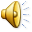 6
[Speaker Notes: -Parmi les pratiques de gestion, le compostage est un procédé intéressant de traitement des effluents. Il est définit par le ministère de l’environnement, du developpement durable des transports et du logement comme un procédé biologique […]
Ce procédé permet de réduire le volume de matière organique à épandre et donc de faciliter le transport des zones excédentaires en MO vers les zones déficitaires : les zones de culture.
-Le compostage est caractérisé par 4 phases liées à la cinétique de température interne. Après la mise en tas, appelé également andain de compostage, les microorganismes mésophiles colonisent le milieu en dégradant la MO facilement biodégradable. Cette fermentation est à l’origine d’une production de chaleur et d’une montée en température de l’andain : c’est la phase dite thermophile. Lorsque la MO peu réfractaire est consommée, la production de chaleur est moindre et la température de l’andain redescend : c’est la phase dite de refroidissement. Lors de cette phase, le milieu est colonisé par des champignons responsables de la maturation du produit par l’oxydation de la MO difficilement dégradable. Les principales émissions gazeuses sont émises au cours de la phase thermophile lorsque les vitesses des processus sont importantes.]